Afspraken maken binnen gestelde kadersHfst 8
1-3-2021
Onderwerp van de presentatie
1
En door!
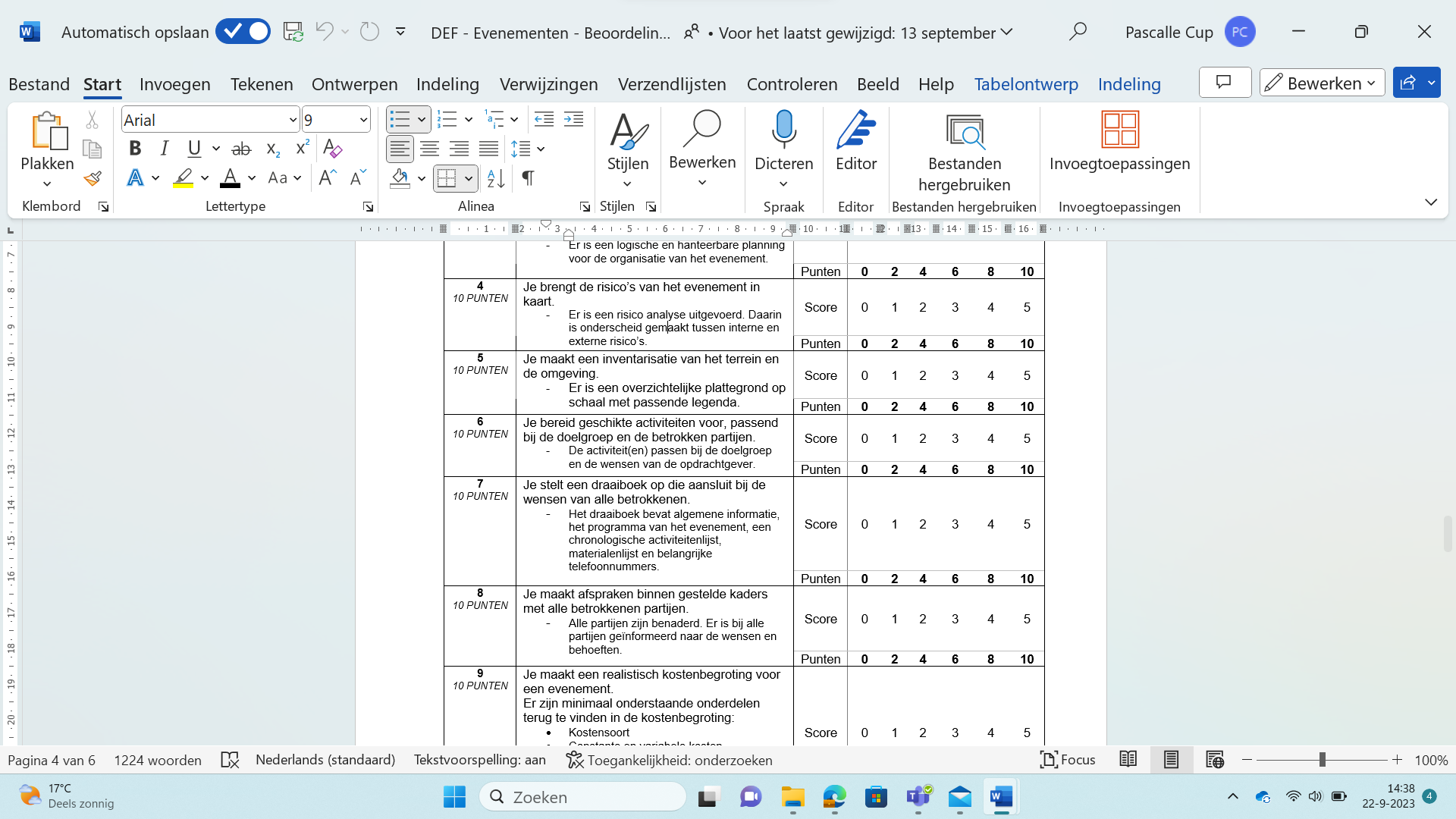 Vandaag naar gebied voor input
Verdeel dadelijk dus taken!

Check of dit past bij jullie plan van aanpak

Voer de opdrachten uit die input leveren. 

Doe extra onderzoek! 

Zorg daarna voor passende teksten voor in het verslag
Vandaag naar gebied voor input
Volgende weken aan werken
Volgende week woensdag uitleg en werktijd
Begin met het maken van een overzicht wat jullie met wie hebben afgesproken.
2
4-3-2021
Hoofdstuk 8
Maak een schema met daarin: 
Een overzicht van 10 weken (de hele projectperiode)

Dit gaat over afspraken met je opdrachtgever of anderen (extern) over jullie evenement

Houd bij welke afspraken / gesprekken / mailverkeer jullie met wie hebben gevoerd en welke afspraken er gemaakt zijn. Dat kunnen afspraken over data, inhoud, praktische afspraken of taken & rollen zijn.
Voorbeeld
3
4-3-2021